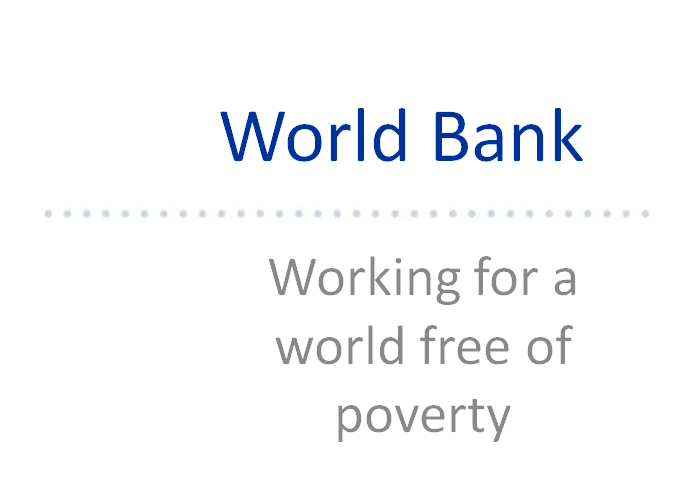 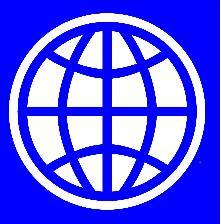 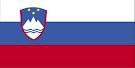 4/24/2012
1
The World Bank Today
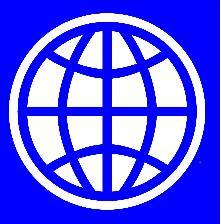 Decentralization
14.000+ staff: 60% @ HQ (Washington, DC) and 40% in the field (120 resident missions & 10 satellite offices).   

Diversity
187 member countries. 165 nationalities. 140 languages.
Dec. 2012: gender parity @ the managerial level.
55% staff from developing countries.
4/24/2012
2
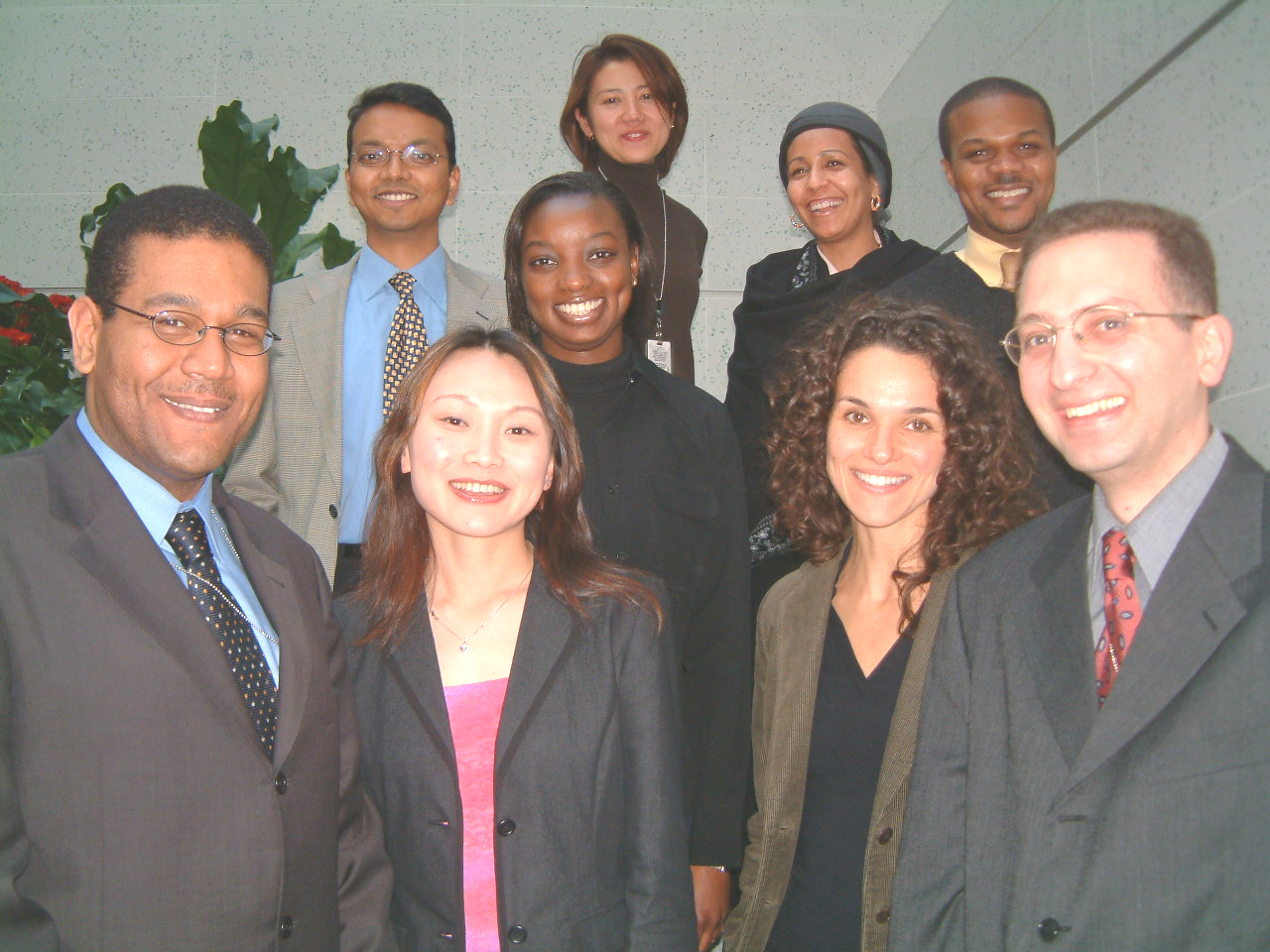 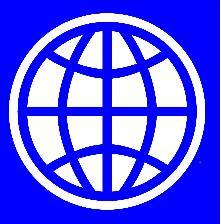 The World Bank’s Role in Development
A Development Finance Institution:
- The largest provider of development assistance through varied instruments 
  A Global Partner:
- Secures poverty reduction & sustainable growth in    partnership - catalyzes investments & works with Govts, NGOs, Private Sector, Bilaterals, Multilaterals
  A Knowledge Bank:
- Provides technical assistance from its global knowledge and diverse pool of skills
Where Does the Bank Work?
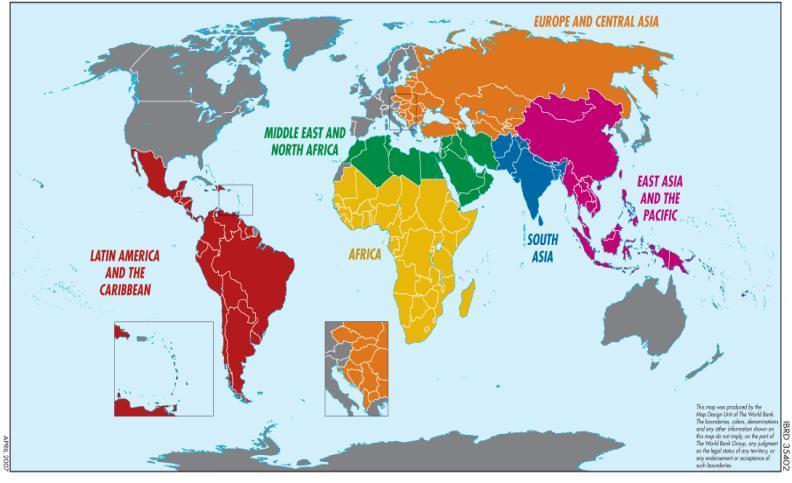 4/24/2012
4
[Speaker Notes: “The World According to the WB” – 6 Regions]
Thematic Focus of our Work
4/24/2012
5
Current and Upcoming Needs
Climate Change
Disaster Management (Fragile & Conflict States)
Food Crisis
Infrastructure (Fragile & Conflict States)
Health Systems 
Renewable Energy
Public Sector Reform (Fragile & Conflict States)
Water Resources Management (Fragile & Conflict States)
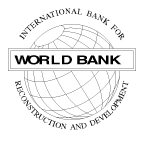 4/24/2012
6
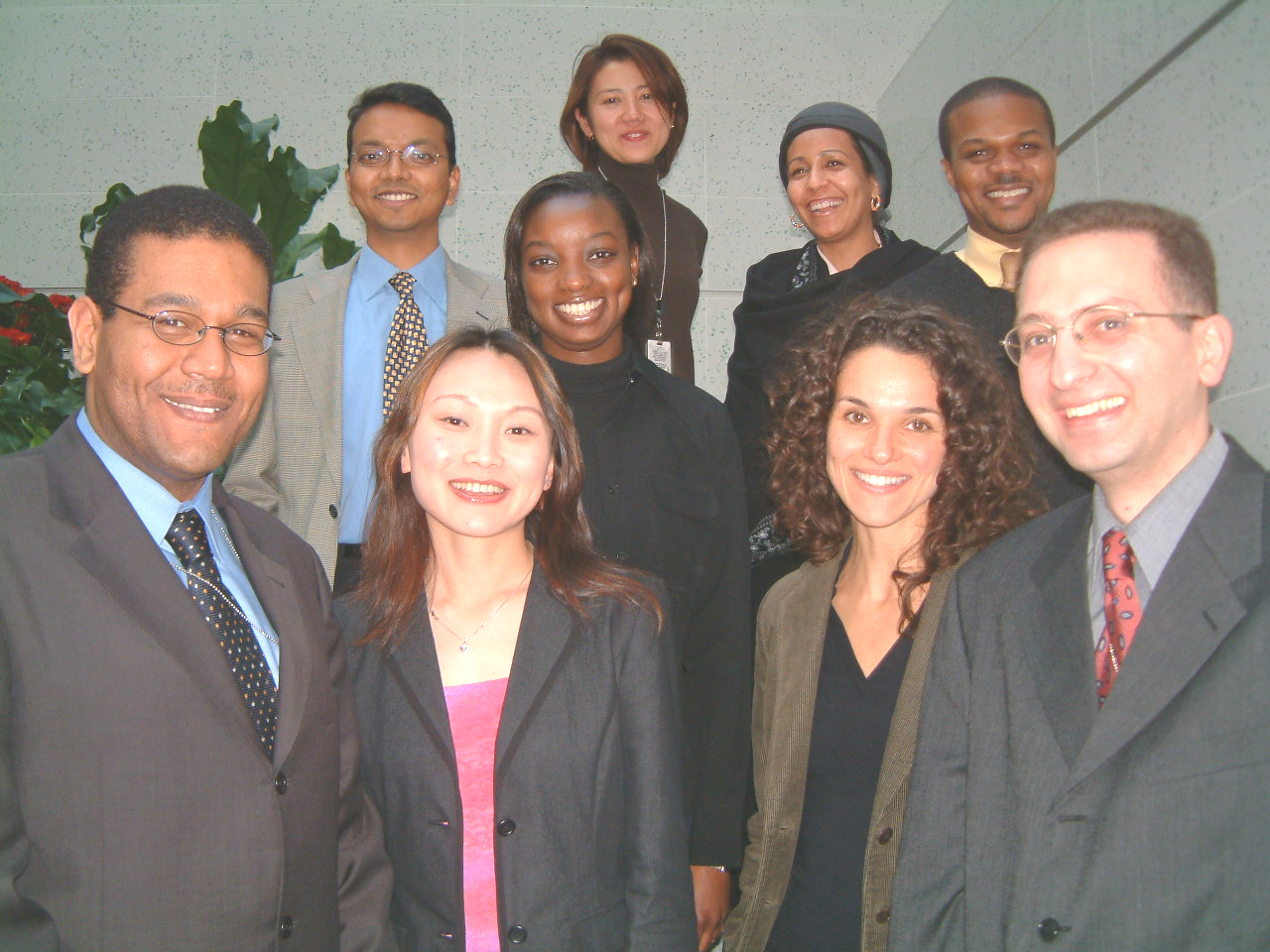 World Bank Recruitment
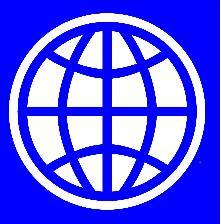 Competitive process for experienced professionals in their mid-career:

 worldbank.org


 Consulting Opportunities:

 networking


For young and motivated individuals: 

  CAREER: Young Professionals Program (YPP)
  EXPOSURE: Junior Professional Associates (JPA)
  TRAINING: Bank Internship Program (BIP)
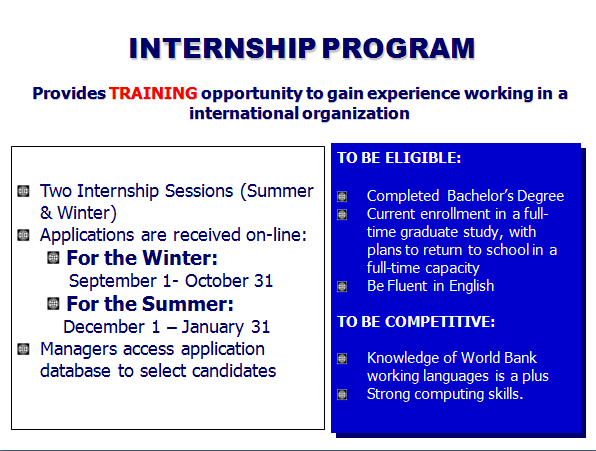 4/24/2012
8
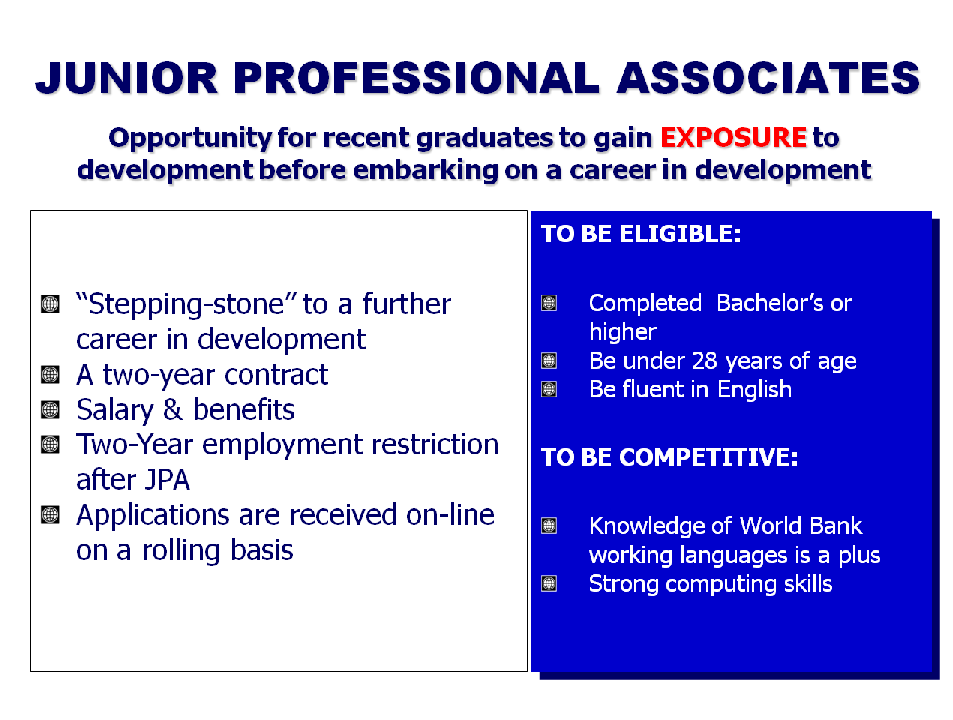 4/24/2012
9
YOUNG PROFESSIONALS PROGRAM
A unique opportunity for a CAREER in leadership and development through the World Bank
Passion and Commitment to Development
Relevant Academic Credentials 
Relevant Professional Experience
Excellent Client Engagement and    Team Leadership Skills
Ability to Work in a Multi-Sector Manner
International Development Exposure
Additional Language Skills
Applications: May 1 – Jun 30
TO BE ELIGIBLE:
Have relevant graduate degree
Be 32 years of age or younger when entering the YP Program in September 2013 (born on or after September 30, 1980)
Have at least three years of  relevant professional  and policy-level experience
Be fully proficient in one or more of the additional languages: Arabic, Chinese, French, Portuguese, Russian and/or Spanish
Be fluent in English
10
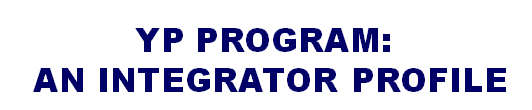 Technical Breadth
Client Engagement 
& Team Skills
Technical Depth
Stay Connected: Hvala!
4/24/2012
12